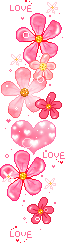 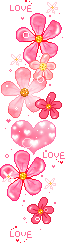 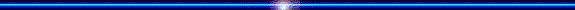 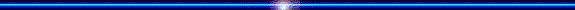 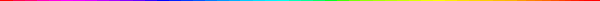 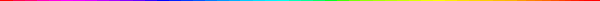 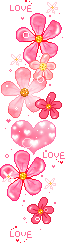 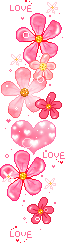 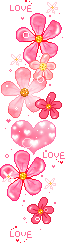 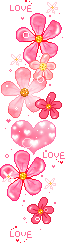 TRÒ CHƠI
" Bé chọn ô số nào? "
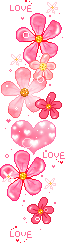 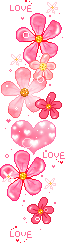 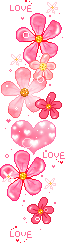 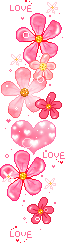 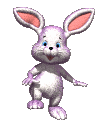 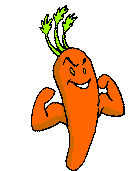 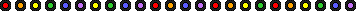 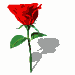 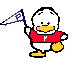 1
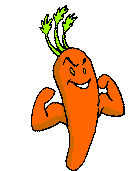 h
2
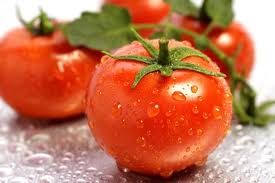 3
k
k
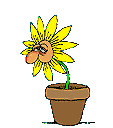 h
k
k
4
5
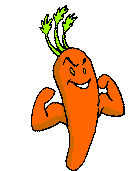 6
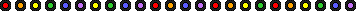